Overview of ARM ArchitecturePresented by Mridula Allani
History of ARM
Advanced RISC Machine (ARM). 
 Previously it was called Acorn RISC Machine named after the company which designed the processor. 
  Due to limited resources and staff at Acorn Computers Ltd., a RISC ISA was chosen in place of CISC to design the successor for their 16-bit microprocessor.
 The first ARM processor was used as a coprocessor for BBC Microcomputers PC as an accelerator. 
 Later ARM entered a partnership with Apple Computer and VLSI Technology and became the ARM Ltd. and became Advanced RISC Machine instead of Acorn RISC Machine.
Various Versions of the ARM Processor
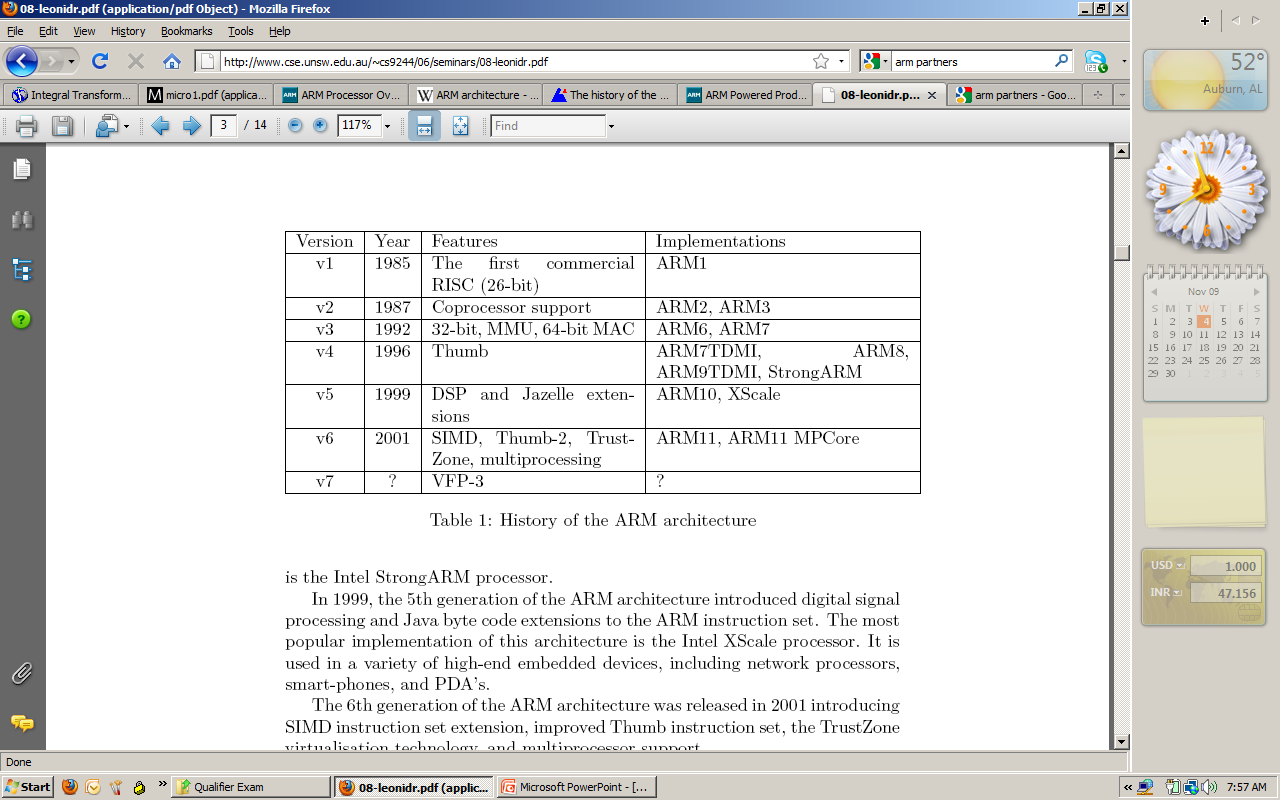 [1]
All ARM processors have the coprocessor support through which they can extend their instruction set.
 The third generation of the ARM introduced  the Memory Management Unit and the Multiply-Accumulate Instruction which took two 32-bit operands to produce 32- or 64-bit result.
 The Thumb is a 16-bit compressed instruction set  which takes 40% less space than the ARM instruction set and  40% slower. It finds its applications in non-performance critical operations and where memory and data buses are of smaller size. The ARM processor can run in either of the modes.
  The DSP instructions are to improve the  digital signal processing and  multimedia applications.
The Jazelle allows java byte coding to be executed directly by the ARM pipeline.
Thumb-2 adds new 32-bit instructions to Thumb mode to have the same code density as the Thumb instruction set, but performance similar to the ARM instruction set.
 SIMD is 64- or 128-bit Single Instruction Multiple Data instruction set added to accelerate the graphics and audio, video and gaming processing applications.
 The Trust Zone is a security feature that adds a separate core. The processor operates between these two cores called two worlds such that data is prevented from leaking to the less trusted world.
ARM Design Objectives
Optimize the  price/performance ratio rather than to compete for performance with the contemporary microprocessors.
This is the reason why a RISC Architecture is chosen. It takes lesser silicon with performance comparable to most general-purpose microprocessors. Hence, a lot of application specific cores can be integrated with the ARM core.
 The second objective is to minimize the design time.
 For this the ARM has designed a custom standard cell library. A software called QuickDesign is used to design application specific  processors from these macro cells. 
This custom designing feature is due to high modular nature of the ARM architecture. For an ARM processor, only an integer pipeline is mandatory. Rest of the cells like memory management unit , floating point pipeline, caches, etc. are optional. This gives a lot of flexibility to design application specific processors in a small area.
 The third objective is energy efficiency. This largely owes to the small area. The ARM employs other energy reduction techniques specific to the applications.
Architectural Overview
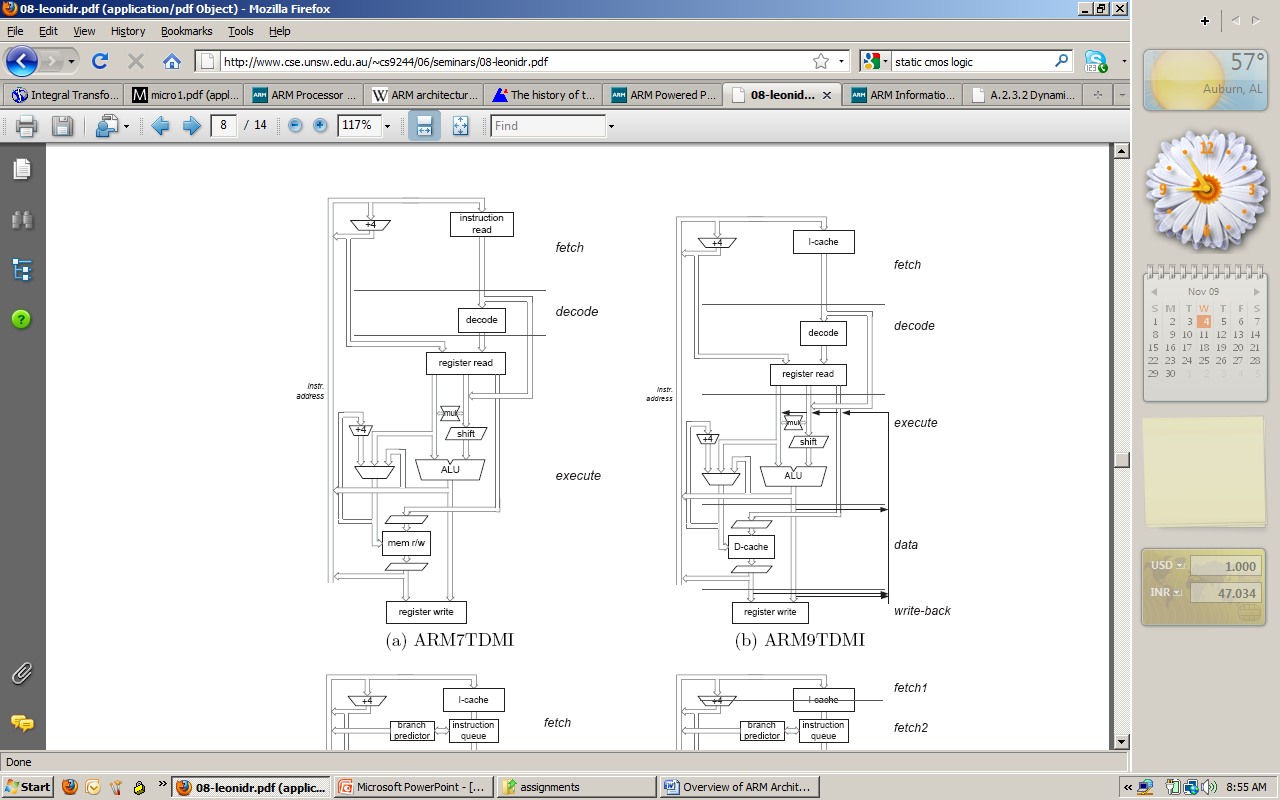 Load-store RISC Architecture.
 32-bit instruction word with 32-bit operands.
 The instructions have regular three operand format.
 Most of the ARM processors use different instruction and data caches.
 The processors are based on a common 3-stage pipeline architecture consisting of fetch, decode and execution stages.
ARM7TDMI  [1]
Architectural Overview Contd.
This classical model allows execution of one instruction per cycle in the absence of pipeline hazards and memory access instructions. 
The newer versions of the processor can be 5, 6 or 8 stage pipelines.
 Memory access instructions take two cycles in the absence of separate data and instruction caches or multiple input port external memory.
 It supports auto-indexing addressing mode.  In this mode, the value of the indexing register is changed while load/store instruction is being executed. This improves performance and code size.
 ARM supports multiple register transfer  instructions that allow load/store 16  registers simultaneously.
 It provides 16 32-bit general purpose registers, PC (R15) being one of them.
 This allows the pipeline to access the next instruction at several places and thus, reduces the code. 
 Under normal conditions, it is incremented on every cycle during the fetch stage. 
 If a data processing instruction specifies R15 as its destination operand, then the result of the ALU operation is used as the next instruction address.
 If PC is specified in a memory access instruction, then the next instruction is fetched from memory.
Some        Products  [6]
®
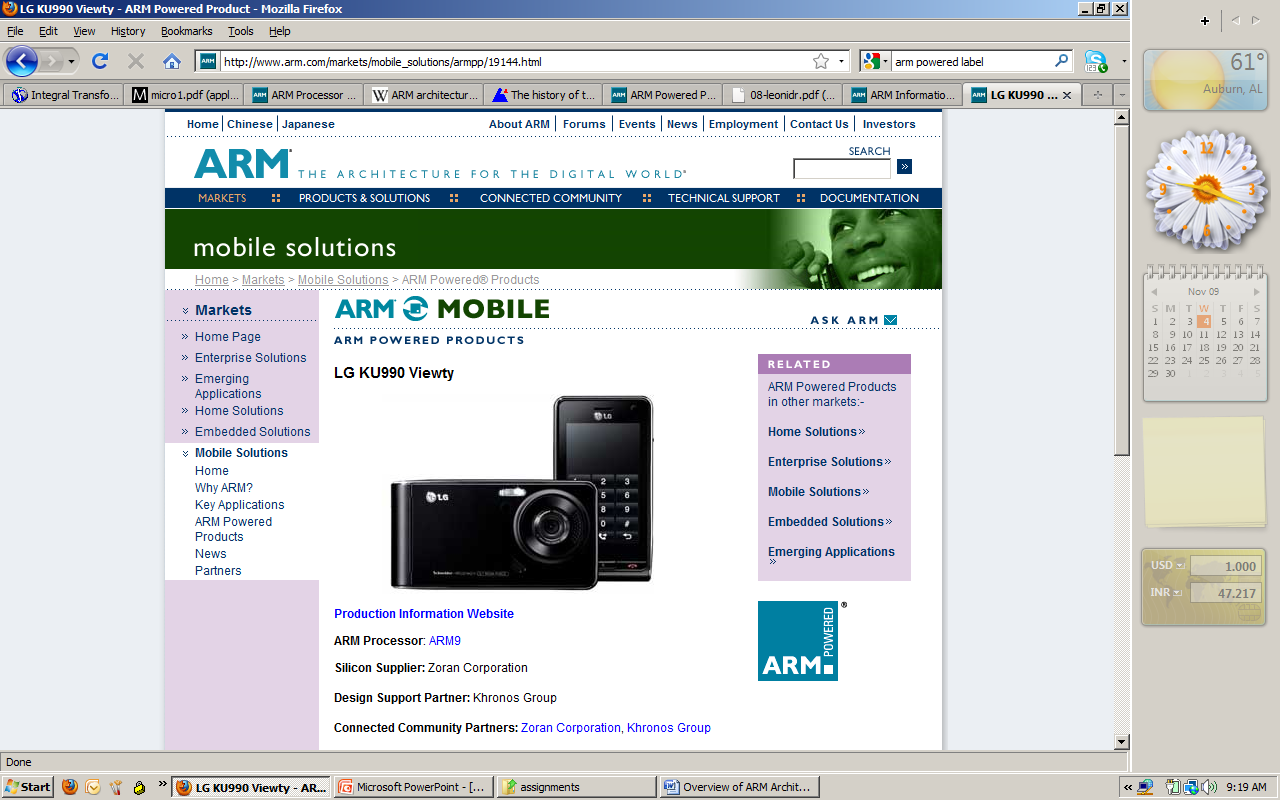 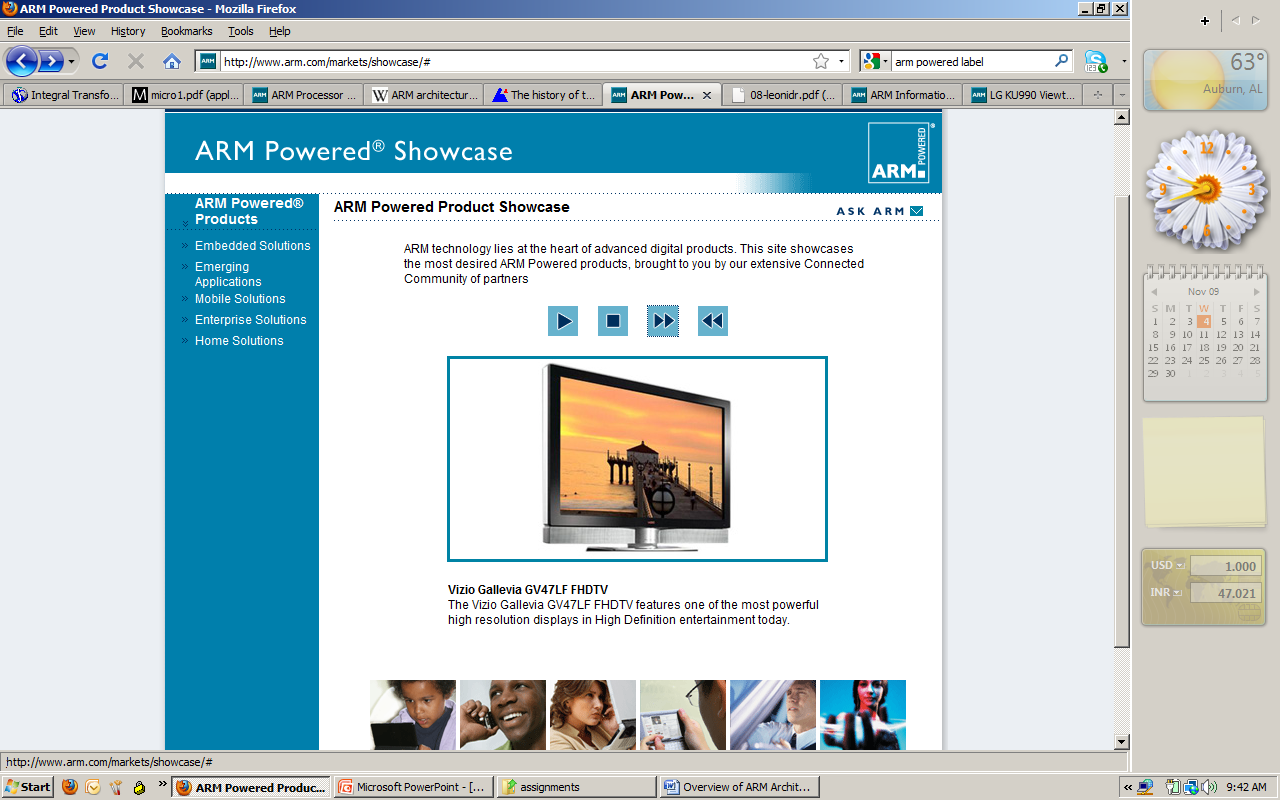 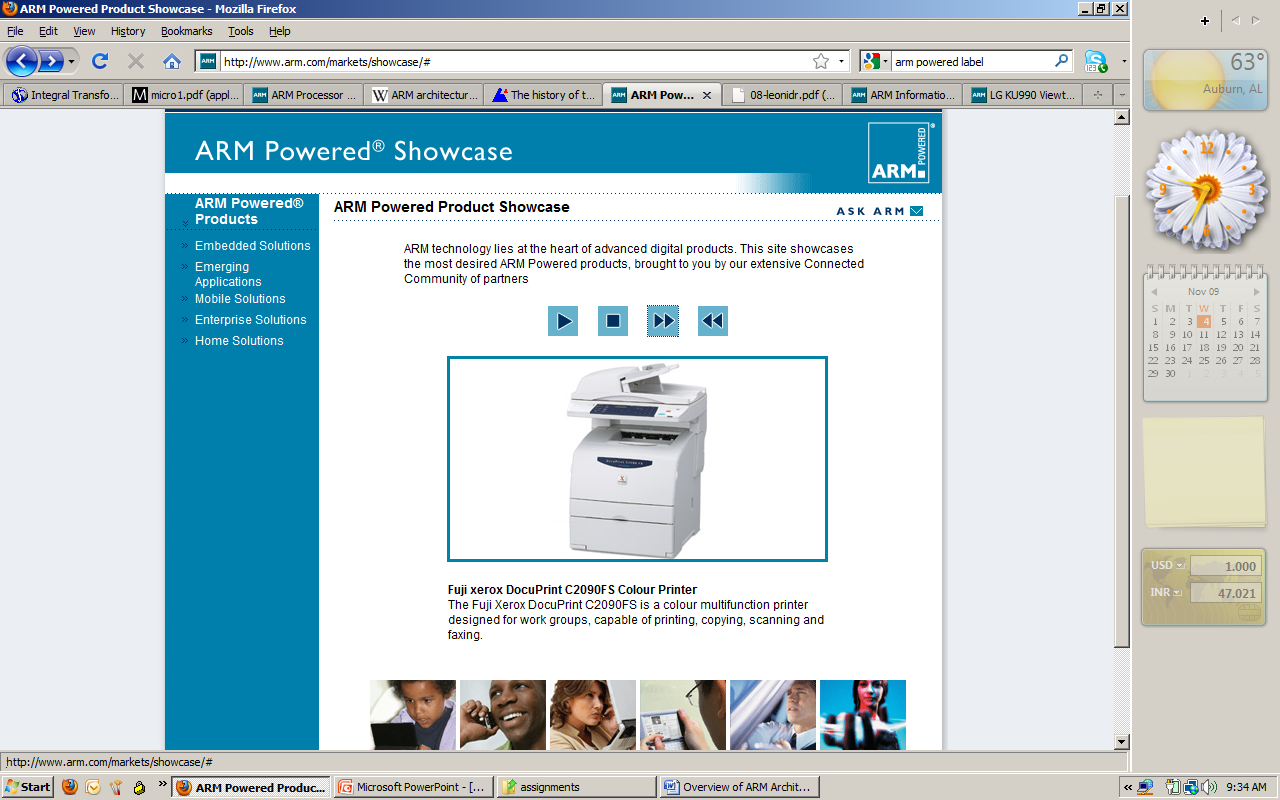 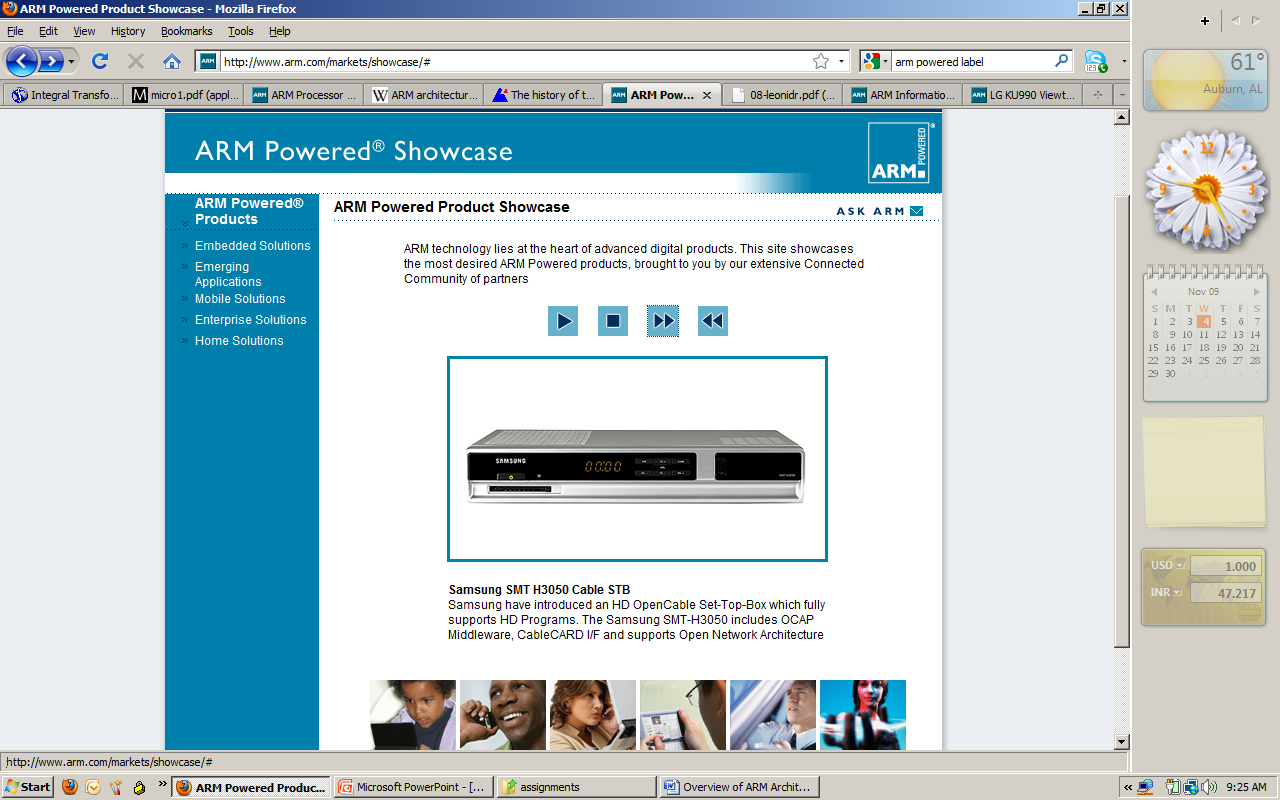 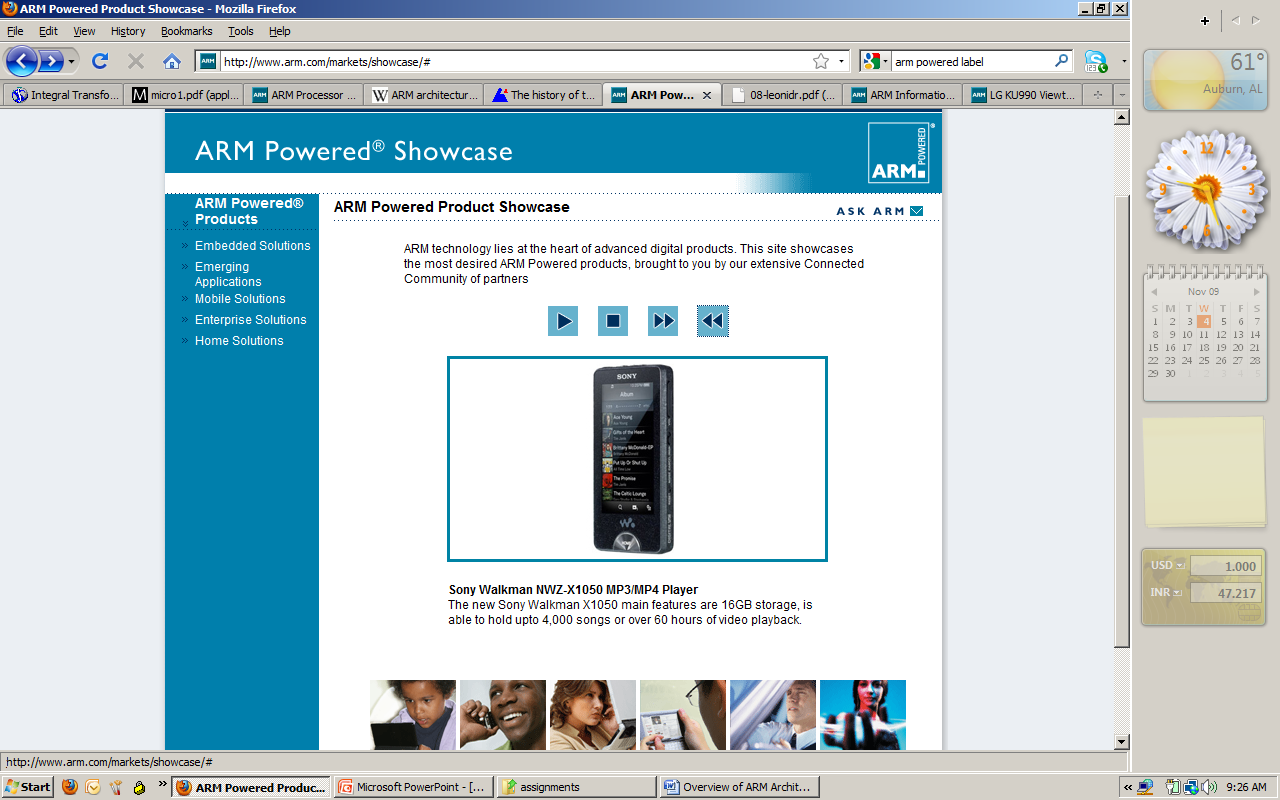 Samsung HDTV Set-top Box
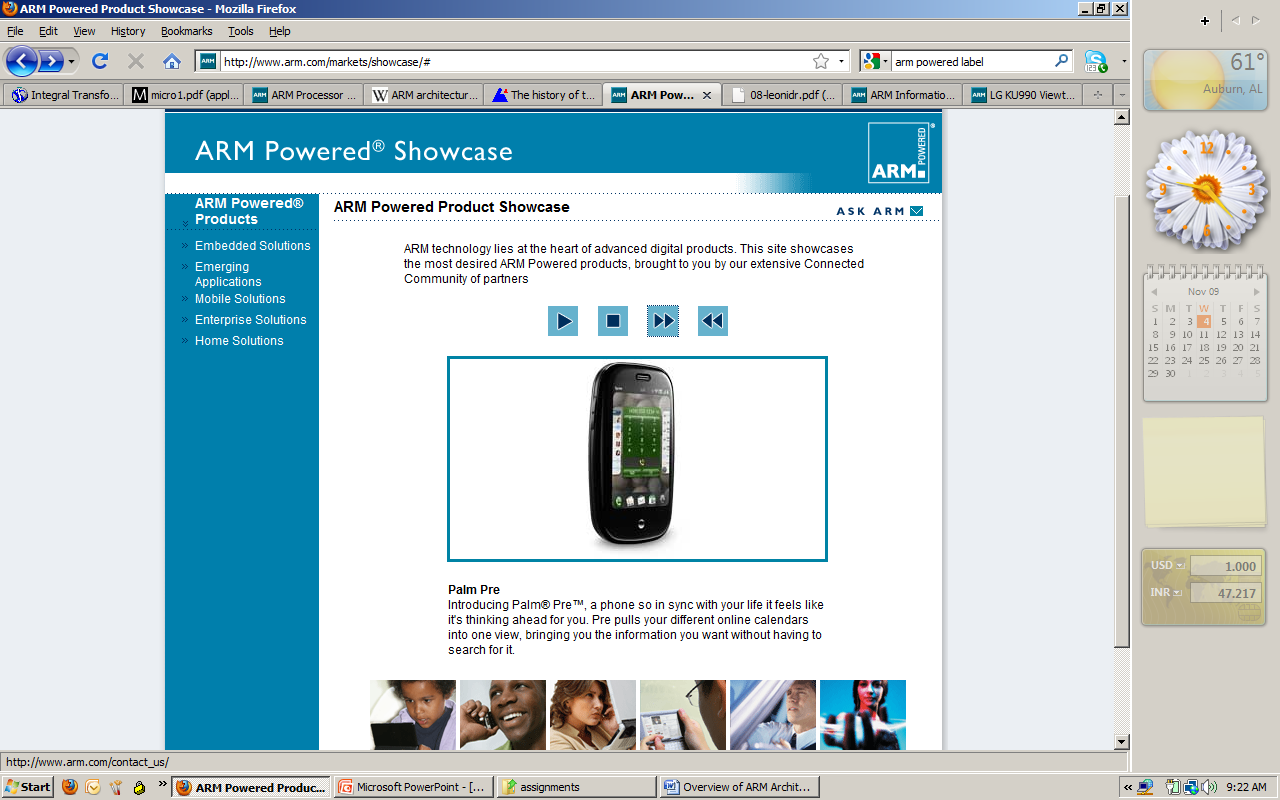 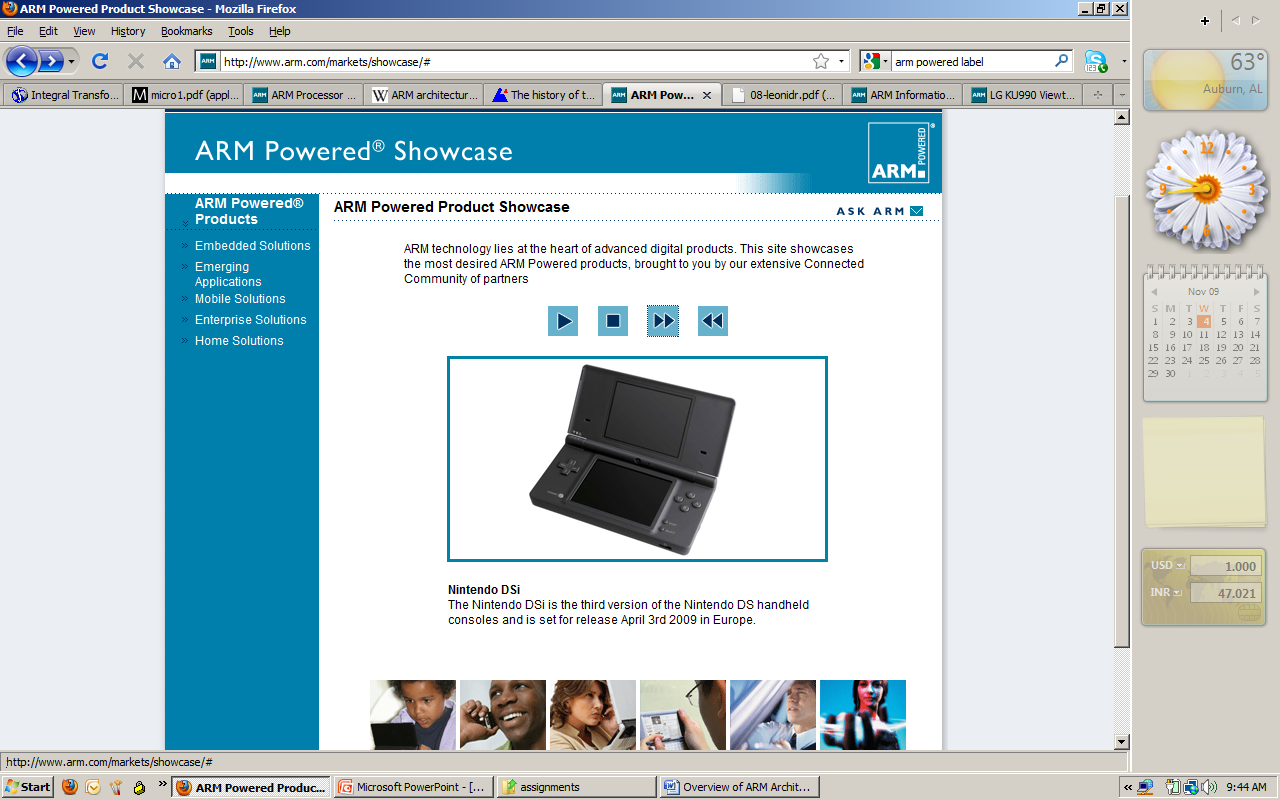 Vizio Gallevia HDTV
Fuji Xerox 
Multifunction Printer
Sony Walkman 
MP3/MP4 Player
Nintendo DSi
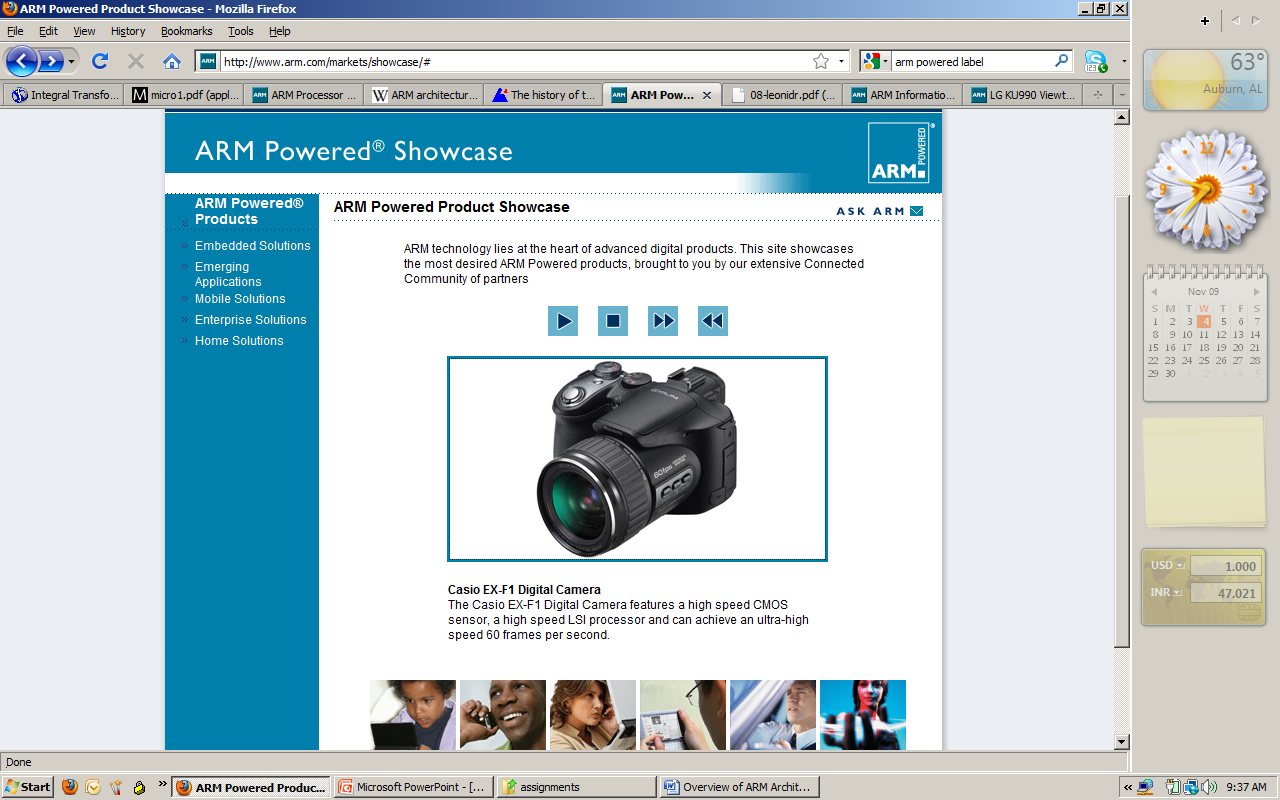 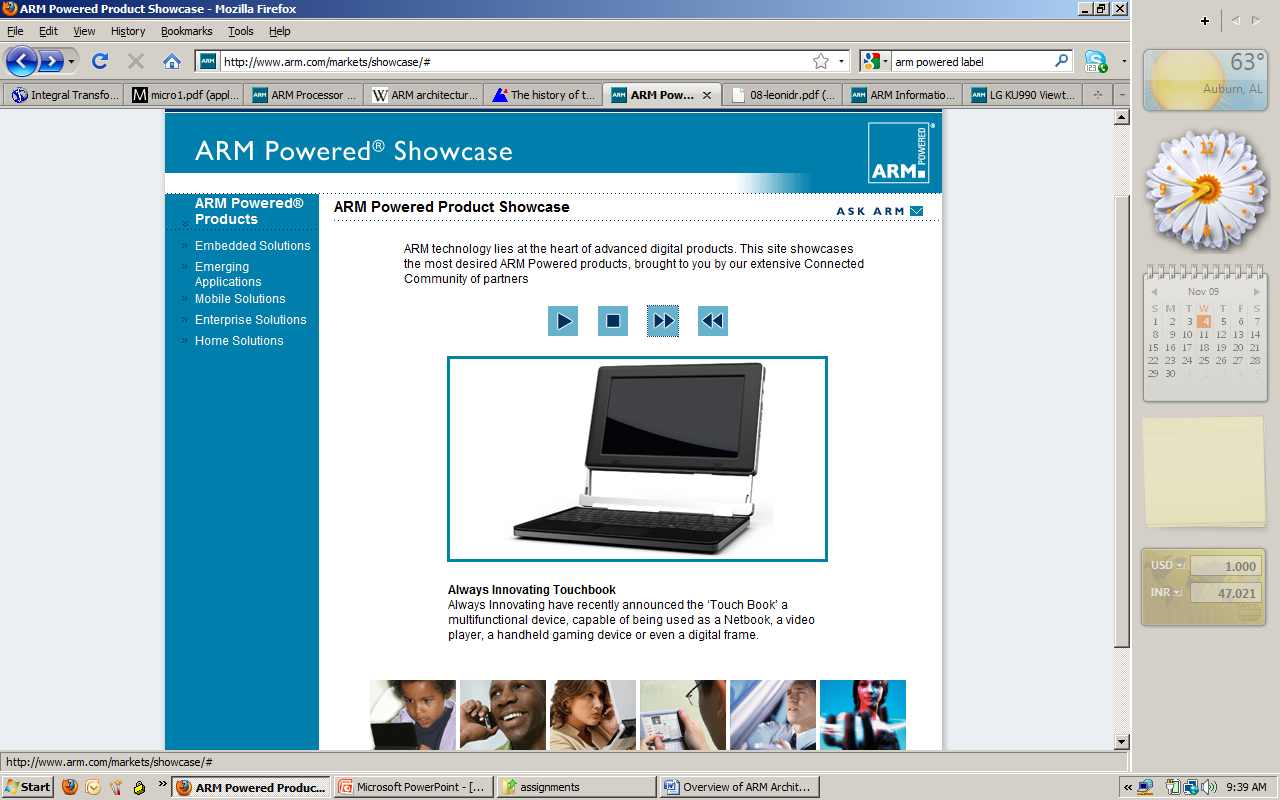 Palm Pre
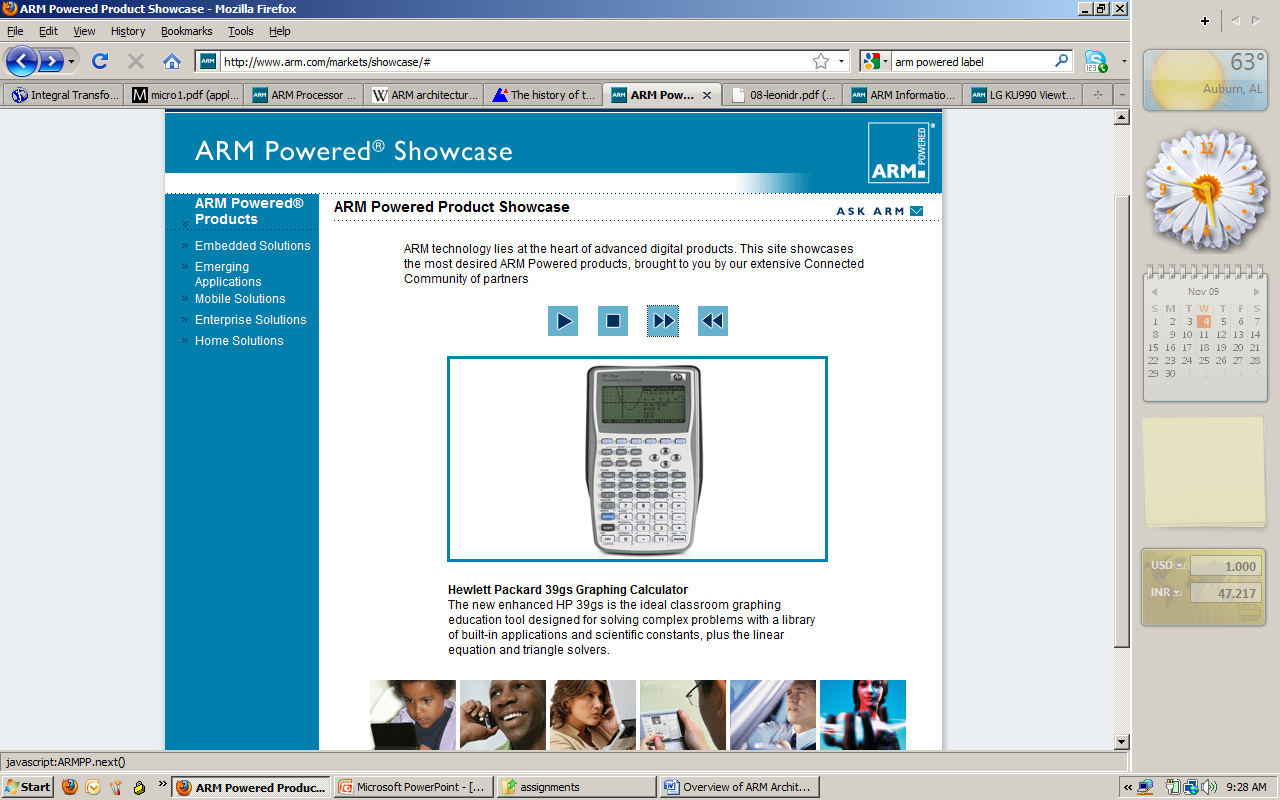 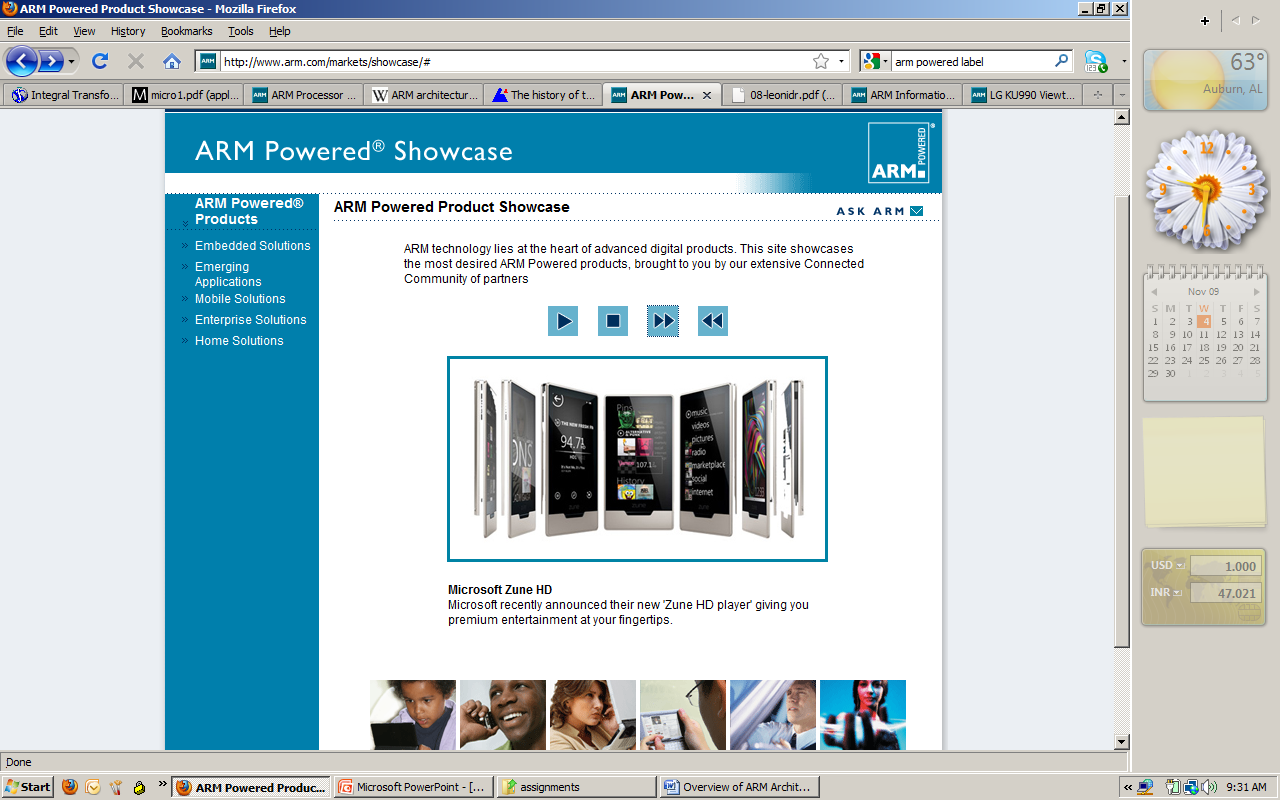 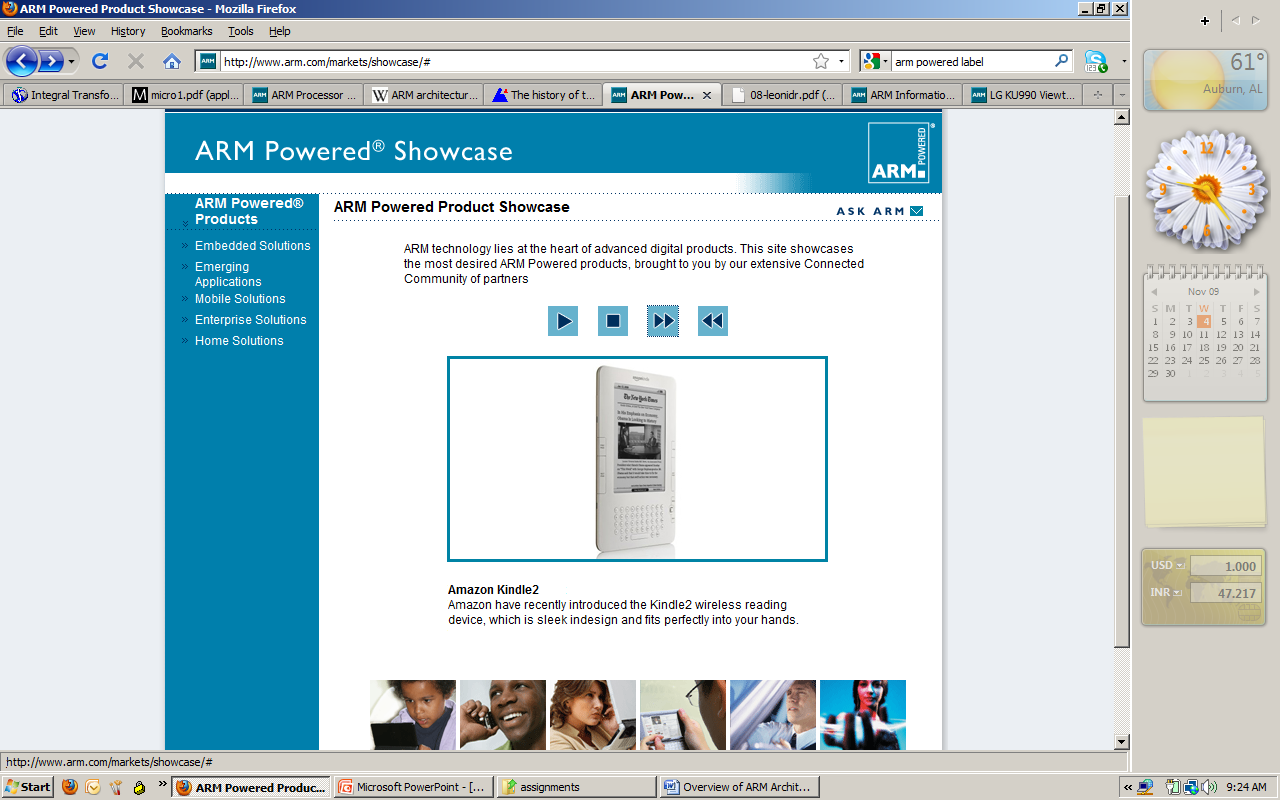 Casio EX-F1
Always Innovating 
Touch Book
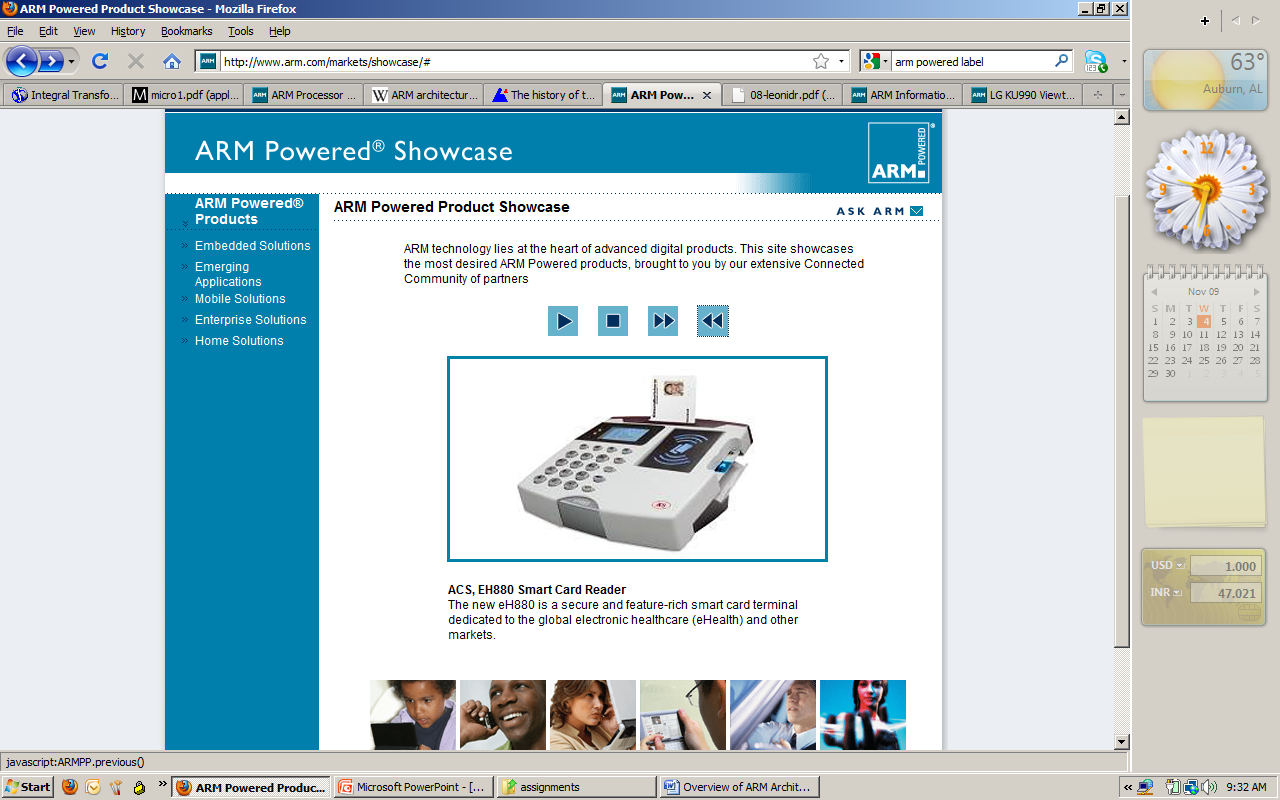 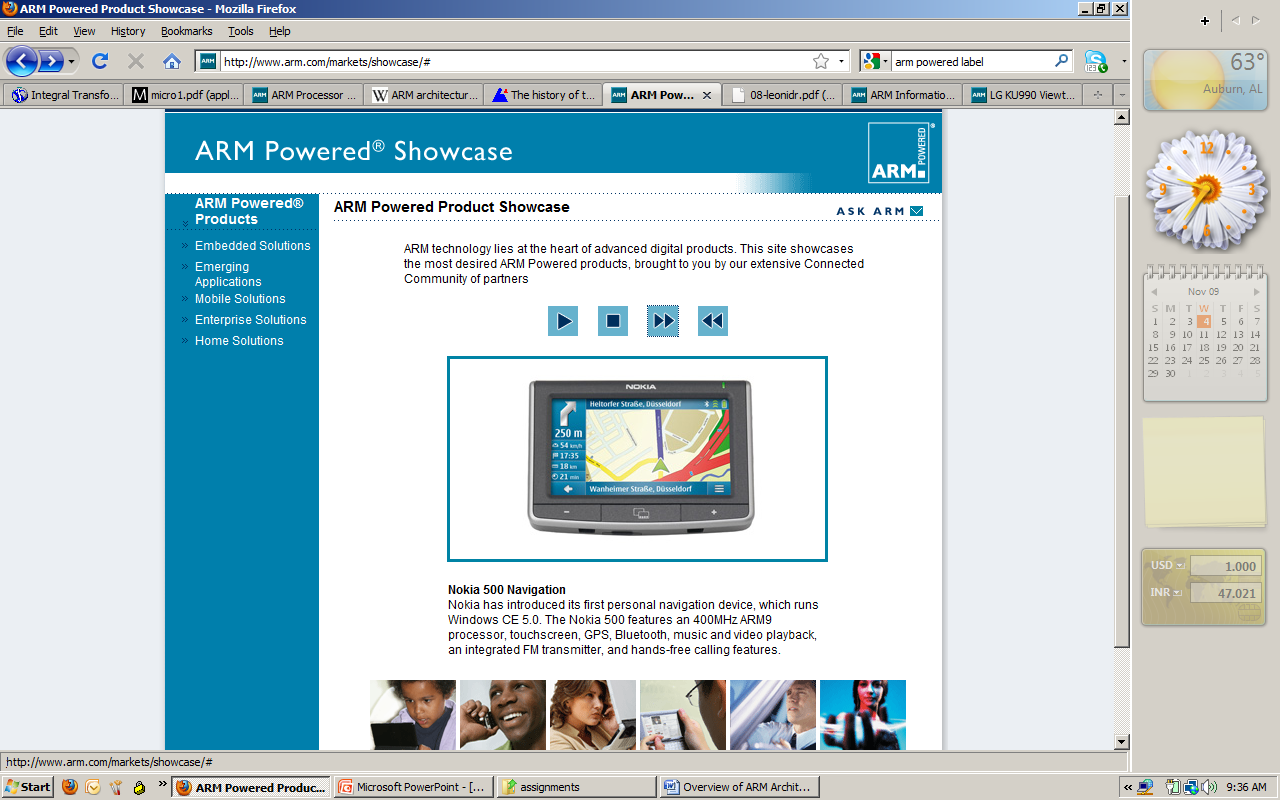 Microsoft 
Zune HD
HP Graphing Calculator
ACS, EH880 
Smart Card Reader
Amazon Kindle
Nokia 500 Navigation
References
http://www.cse.unsw.edu.au/~cs9244/06/seminars/08-leonidr.pdf
http://www.arm.com/products/CPUs/
http://en.wikipedia.org/wiki/ARM_architecture
http://www.ot1.com/arm/armchap1.html
http://infocenter.arm.com/help/index.jsp?topic=/com.arm.doc.ddi0135a/BABEBCFJ.html
http://www.arm.com/markets/showcase/#